Модерация - технология интерактивного обучения
Что такое модерация?
Moderare – в переводе с латинского – приводить в равновесие, управлять, регулировать.
Модерация – это эффективная технология, которая позволяет значительно повысить результативность и качество образовательного процесса.
Цели модерации
эффективное управление классом в процессе урока 
максимально полное вовлечение всех учеников в образовательный процесс
поддержание высокой познавательной активности обучающихся на протяжении всего урока 
гарантированное достижение целей урока.
Плюсы модерации для ученика
активная позиция в образовательном процессе.
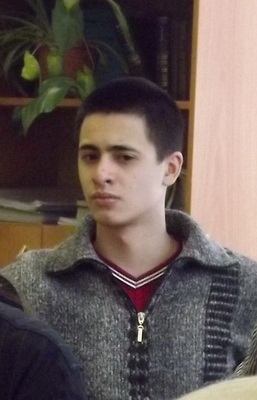 уверенность в себе, целеустремленность
самостоятельность в выработке и принятии решений
готовность нести ответственность за свои действия
Плюсы модерации для учителя
возможность системно осуществлять образовательный процесс, органично вплетая активные методы в канву учебной программы.
гармонично сочетать передачу новой информации и её самостоятельную активную осмысленную переработку учащимися
уверенно и демократично управлять образовательным процессом, обеспечивая достижение целей урока.
полностью учитывать психофизиологические особенности школьников, обеспечивая комфортное обучение
Принципы модерации
структурированность (все содержание урока рационально делится на четко определенные части);
систематичность (отдельные части урока взаимосвязаны и логически следует одна за другой, создавая полноценное содержание урока);
комплексность (содержание каждой части урока и организуемые процессы нацелены на обучение, воспитание, развитие и социализацию обучающихся); 
прозрачность (деятельность каждого обучающегося видна учителю, всем участникам ясно виден ход образовательного процесса, его промежуточные и итоговые результаты).
Фазы (этапы) модерации
инициация (начало урока, знакомство);
вхождение или погружение в тему (сообщение целей урока);
формирование ожиданий учеников (планирование эффектов урока);
интерактивная лекция (передача и объяснение информации);
проработка содержания темы (групповая работа обучающихся);
подведение итогов (рефлексия, оценка урока);
эмоциональная разрядка (разминки).
Ключевые процессы модерации
ИКВММРАО:
эффективное взаимодействие (интеракция) участников группового процесса
упорядоченный обмен информацией (коммуникация) между всеми участниками образовательного процесса
обеспечение наглядности хода и результатов образовательного процесса (визуализация)
мотивация всех участников образовательного процесса
мониторинг образовательного процесса
рефлексия педагога и обучающихся
анализ деятельности участников и оценка результатов
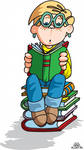 Сравнительные особенности традиционного и  современного уроков
Современный
«способностный»
развитие личности
школа «развития»
субъект-субъектный
«Не навреди!»
демократичность,
диалогичность
групповые,
коллективные
Сравнительные особенности традиционного и  современного уроков
Современный
«способностный»
поисковая деятельность, рефлексия
организатор сотрудничества,
консультант
активность,
наличие мотивов и интереса
проблемные,
поисковые,
исследовательские
продуктивный, 
творческий
проблемная деятельность – рефлексия знаний
Где узнать больше?
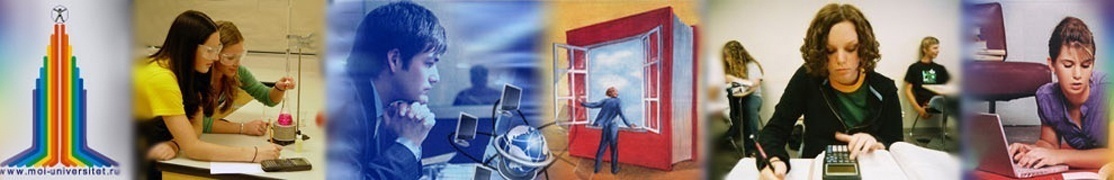 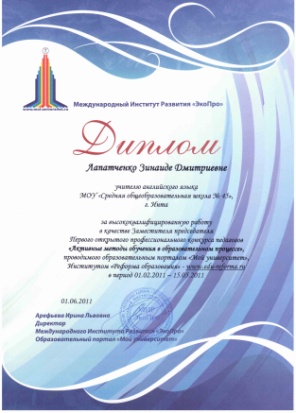 Образовательный портал
 «Мой университет»
www.moi-universitet.ru

Институт «Реформа образования»
www.edu-reforma.ru

Факультет интерактивного обучения
www.moi-amour.ru
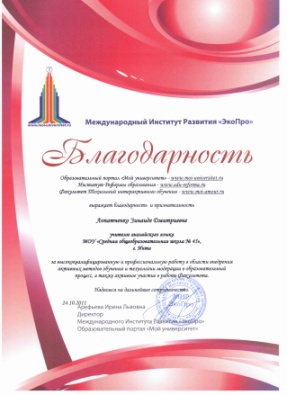 Фрагменты  практического применения
Группа 1. Обломов и Захар: любовь-вражда.
 Группа 2. Обломов и Штольц: любовь-дружба. 
 Группа 3. Обломов и Ольга: любовь-любовь.
 Группа 4. Обломов и Пшеницына: измена высоким идеалам?
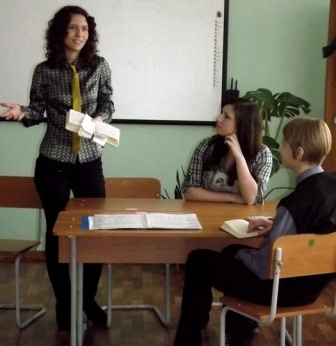 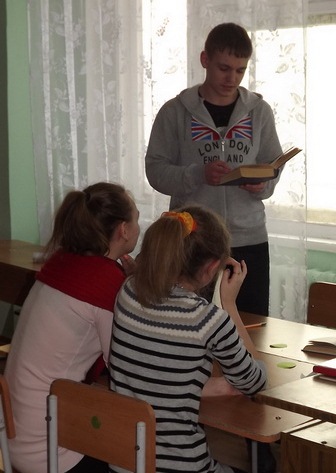 Фрагмент урока «Суд над Обломовым»
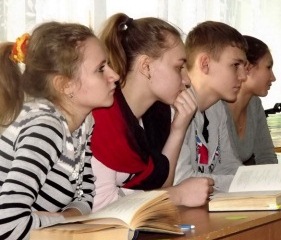 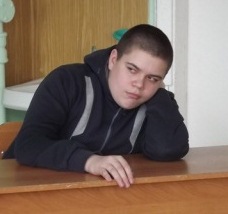 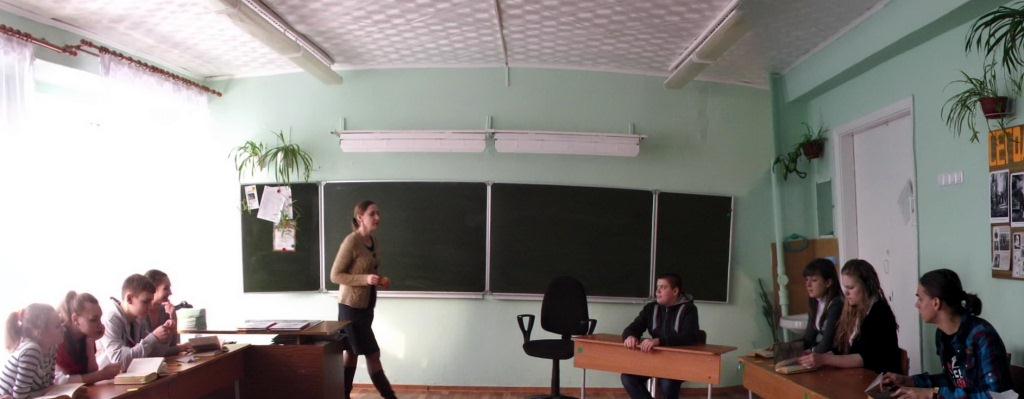 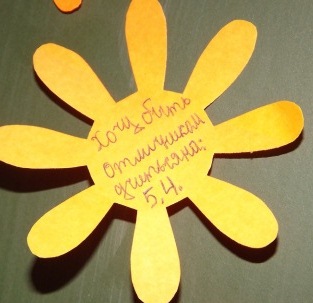 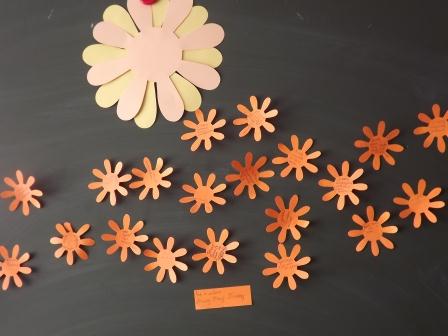 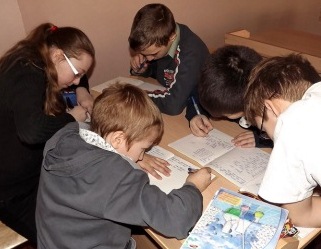 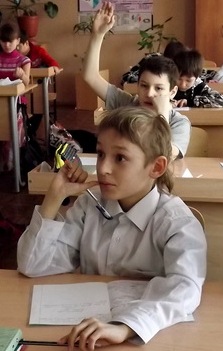 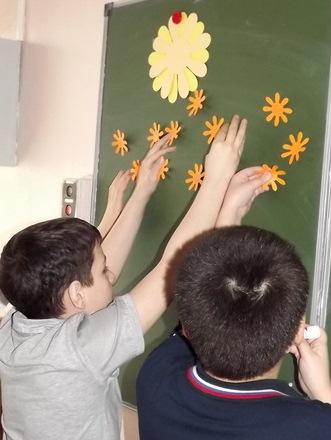 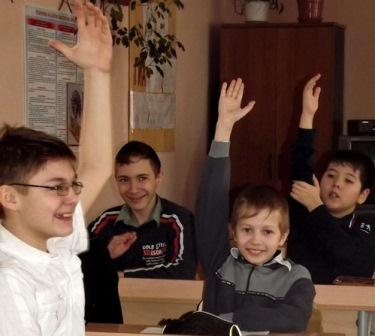 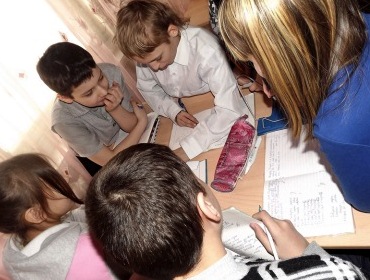